Results First Clearinghouse Database 101
Amalia Mejia, CSAC 
Karyn Milligan, Santa Barbara County
Holly Child, Santa Clara County
Sara Jamison, Santa Cruz County 

November 29, 2017
CSAC-Results First Partnership
Bringing research into local government
What do you know about the adult criminal justice programs in your county? 
As a Board of Supervisor or staff member how do you ensure the programs have some level of evidence? 
How do you track the program’s effectiveness? Is there fidelity? 
How can the clearinghouse be used as menu approach of programs?
What are programs?
Programs are systematic activities that engage participants in order to achieve desired outcomes.
In Adult Criminal Justice, this includes programs that address recidivism, life skills, substance abuse, parenting skills, etc.
For example:
Cognitive behavioral therapy
Postsecondary correctional education
InsideOut Dad
Evidence-based programs and practices

Promising programs and practices 

Evidence-based ≠ Effective
What are clearinghouses?
Purpose is to identify “what works” 
Review and summarize rigorous evaluations of different interventions
Assign ratings to interventions based on  the evidence (e.g., model, promising,  mixed effects) 
Use slightly different methodologies, criteria and terminology
Policy area specific
What Works Clearinghouse = Education
CrimeSolutions.gov = Criminal Justice
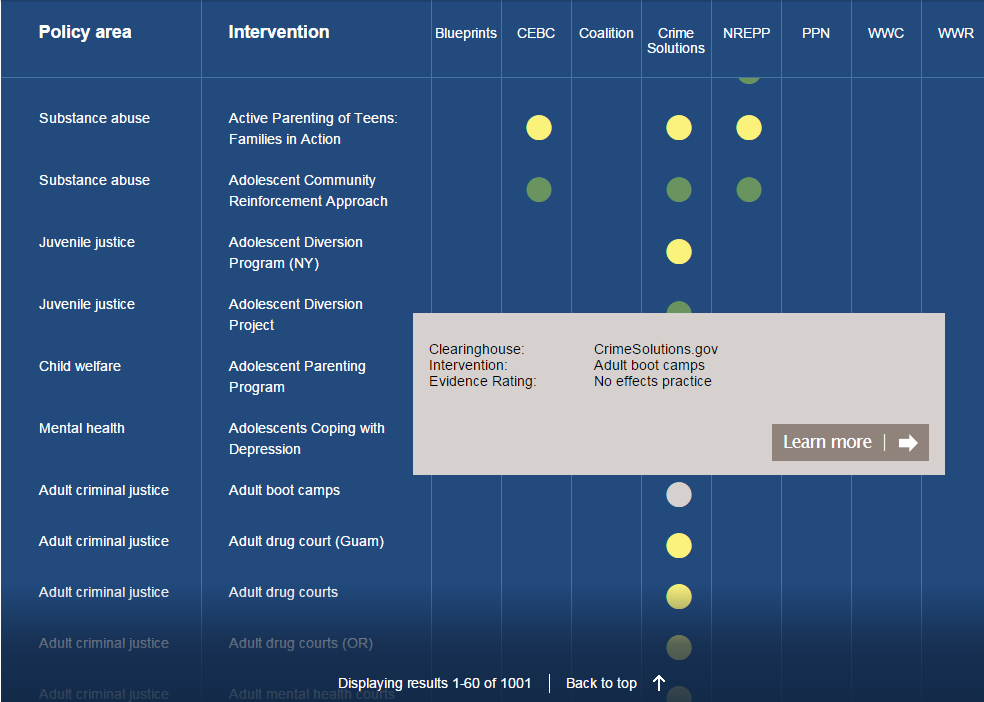 Source: The Pew-MacArthur  Results First Initiative, Results First Clearing House Database, http://www.pewtrusts.org/en/multimedia/data-visualizations/2015/results-first-clearinghouse-database
[Speaker Notes: Results First composed]
Source: The Pew-MacArthur  Results First Initiative, Results First Clearing House Database, http://www.pewtrusts.org/en/multimedia/data-visualizations/2015/results-first-clearinghouse-database
Search by Policy Area
Adult Criminal Justice
Juvenile Justice
Child welfare
Health
Substance Abuse
Mental Health
Search capabilities: 
Name 
Policy Area
Intervention type
Rating Color
Results First Clearinghouse Database
County examples
Q & A
amejia@counties.org